Ак- Суйский р/н с. Теплоключенка
Школа- гимназия им. С. М. Кирова
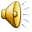 Unit 11   Lesson 1: We are having fun in the mountains. Theme: Present Continuous Tense.
Grade: 4 
Subject: English
Level: Beginners
Teacher: Urkasymova Guliya Umbetovna
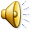 Aim of the lesson:
-The use of Present Continuous in the affirmative, negative
and interrogative sentences with the pronouns he, she, it, they, we, you, I.
Lesson Objectives:
-contribute to the formation of tolerance when working in pairs and groups;
cultivate respect for work

-use of learned vocabulary on the topic " We are having fun in the mountains“
 in a speech;

- develop skills in all types of speech activity;
develop communication skills.
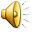 The Present 	Continuous				Tense
Настоящее 
	продолженное 
			время
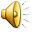 The Present Continuous Tense
Настоящее продолженное время

С помощью этого времени описываются события, которые происходят сейчас, в данный период времени.
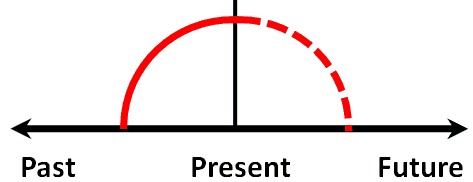 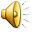 Указатели времени
Now (сейчас)
At the moment (в данный момент)
At present (в настоящем)
Still (всё ещё)
Today (сегодня)
Nowdays (в наше время/ в наши дни)
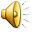 The Present Continuous Tense образуется с помощью вспомогательного глагола  to be в форме настоящего времени am/ is/ are + основной глагол с окончанием -ing.
I				am

HE
SHE			 is	 + 	play 	 + 	ing
IT

WE
YOU			 are
THEY
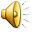 Самостоятельная работа

Добавь окончание –ing к следующим глаголам:


 put, make, fly, go, stay, swim
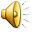 Проверь себя
Put - putting
 Make - making
 Fly - flying
 Go - going
 Stay - staying
 Swim - swimming
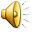 Образование 
утвердительных предложений

Подлежащее + am/is/are + основной глагол + ing + второстепенные члены предложения
He is reading now – Он читает сейчас.
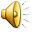 Образование 
отрицательных предложений

Подлежащее + am/is/are + not + основной глагол + ing + второстепенные члены предложения
He is not reading now – Он не читает сейчас.
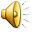 Образование 
вопросительных предложений

am/is/are + подлежащее + основной глагол + ing + второстепенные члены предложения
Is he reading now – Он сейчас читает?
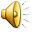 Закрепление пройденного материала. 
1. Посмотрите на картину и поставьте глагол в правильной форме.
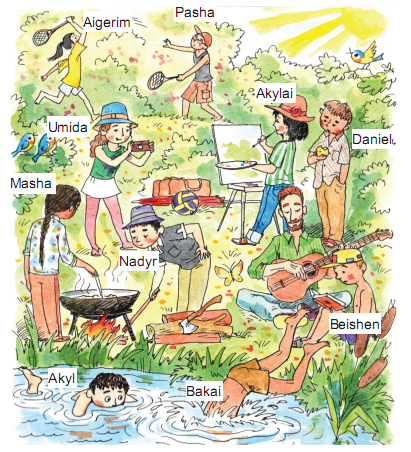 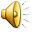 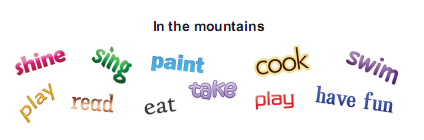 We  are  in  the  mountains.  It’s  very  beautiful  here.
The  sun ___________.
is shining
The  birds  _________.
are flying
All  children  __________.
are  having fun
Bakai  and  Akyl  _________________ in  the  river.
are swimming
are  playing
Pasha  and  Aigerim  ____________   badminton.
Akylai _____________ a picture.
is painting
Nadyr and Masha ____________.
are cooking
Beishen __________  a book.
is  reading
Daniel ________ an apple.
is eating
Ben _________ the guitar.
Umida is _________   photos.
taking
is playing
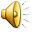 2. a)   Look at the picture. Ask and answer the questions.
Example: What is Ben doing?
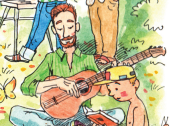 He is playing the guitar.
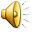 1. –  What  ____  Pasha  and   Aigerim  _____?
are
doing
They are playing badminton.
2.  ______ Umida _____________?
Is
taking photo
Yes, she is taking photo.
3.–    ____ Nadyr  and Masha  __________?
are
cooking
Yes, they are cooking.
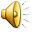 Look at the picture. Correct the mistakes in the sentences. Write two more sentences.
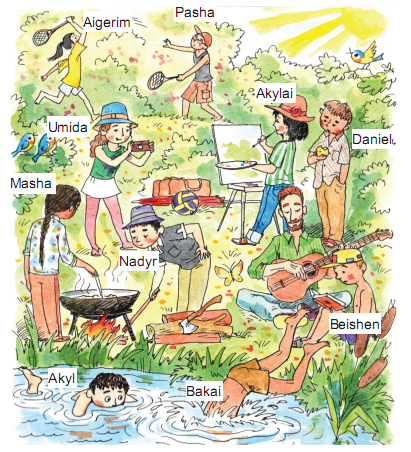 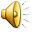 3.   Look at the picture. Correct the mistakes in the sentences. Write two more sentences.
Akylai isn’t wearing a black skirt.
She is wearing  blue jeans.
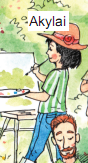 Акылай не носит чёрные брюки.  
Или  Акылай не в чёрных брюках.
Акылай в голубых брюках.
Или Акылай носит голыбые    брюки
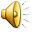 4. Write the questions and the short answers.
Example:
Is
your father
working
today?
Yes, he is.
1. your father / work / today / ?				 Yes, _______
2. you / have a good time / on holiday / ?
Yes, we are
Are you having a good time on holiday?
3. your mother / cook dinner / now / ?
Yes, she is
Is your mother cooking dinner now?
4. your baby sister/ sleep/?
Is your baby sister sleeping?
No, she is not
5. you/ do exercise / ?
No, we are not
5. Are you doing exercise?
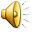 Home    task
Exercise 5.   Page  162
Complete the dialogue. Write your answers. 
Example: What book are you reading? I’m reading a 
Harry Potter book.

1. a. I´m reading a book. b. What book  ____________ ?
2. a. He’s cooking dinner. b. What ______________ ?
3. a. My sister is going on holiday.  b. Where ________?
4. a. We aren’t sleeping.  b. What ______________ ?
5. a. My mother isn’t at work today. b. What _________?
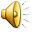